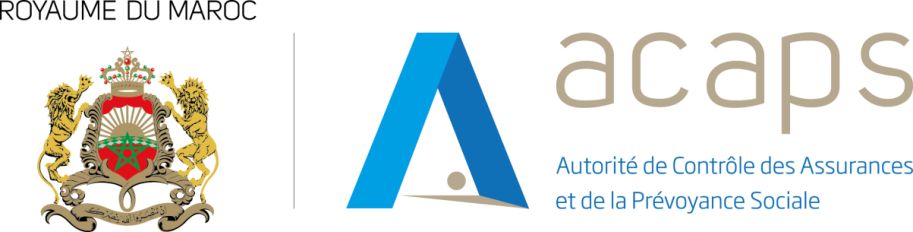 Couverture des risques climatiques et des conséquences d’évènements catastrophiques
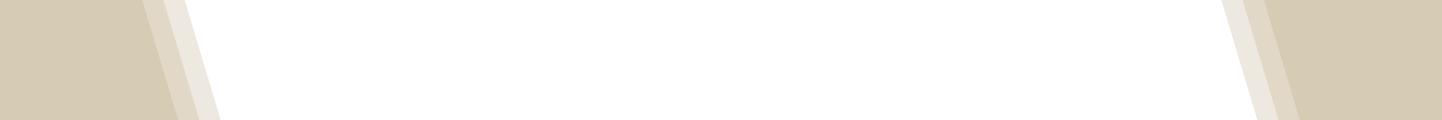 Plan de la présentation
2
3
Changements climatiques, et nécessité de développer une couverture
Le monde face à un changement de paradigme
Le monde moderne est influencé par plusieurs mégatendances, notamment le changement climatique, l’accélération technologique, l’évolution démographique et les perturbations que connait l’économie à un niveau macroéconomique, sans oublier les perturbations politiques.

Le changement climatique influence la productivité économique, cause des pertes économiques et affecte la santé et le bien-être des êtres humains à travers  le monde entier.
4
Changements climatiques, et nécessité de développer une couverture
Le changement climatique
Le changement climatique influence les organisations, les personnes et l’environnement: 

La fréquence des catastrophes naturelles entre 2010 et 2022 était de 28 % supérieure à la décennie précédente. 








Les  études indiquent que le changement climatique est également lié à la perte de biodiversité, avec environ un million d’espèces animales et végétales actuellement menacées d’extinction, ce qui entraine la détérioration de la résilience des écosystèmes et pose un risque pour l’eau propre, les sites de loisirs, la production d’oxygène, la croissance des plantes médicinales et la production alimentaire.
GFIA- Global protection gaps and recommendations for bridging them down
March 2023
5
Changements climatiques, et nécessité de développer une couverture
Le changement climatique
L’inhabitabilité croissante de certaines régions, causée par des catastrophes naturelles plus fréquentes, provoquera de nouvelles crises de réfugiés. 






L’impact économique mondial du changement climatique est dramatique. Le Forum économique mondial a estimé en 2022 que le changement climatique engendrera des couts équivalents à 4-18% du PIB mondial d’ici 2050 si aucune mesure n’est prise.
GFIA- Global protection gaps and recommendations for bridging them
March 2023
6
Changements climatiques, et nécessité de développer une couverture
Sécheresse et vagues de chaleur
La variabilité des conditions météorologiques et les conditions anormales de circulation atmosphérique ont provoqué de graves sécheresses et des vagues de chaleur dans le monde entier qui ont eu une incidence sur le rendement des cultures dans de nombreuses régions, ce qui a aggravé les pressions de l’inflation alimentaire mondiale et augmenté les pertes agricoles.
Pertes de récoltes assurées dues à la sécheresse sur certains marchés, en milliards USD
Swiss Re Institute-Natural catastrophes and inflation in 2022:
a perfect storm
7
Plan de la présentation
8
Maroc et changements climatiques
Contexte marocain
De par sa position géographique, le Maroc est confronté aux risques des aléas climatiques, notamment la sécheresse.
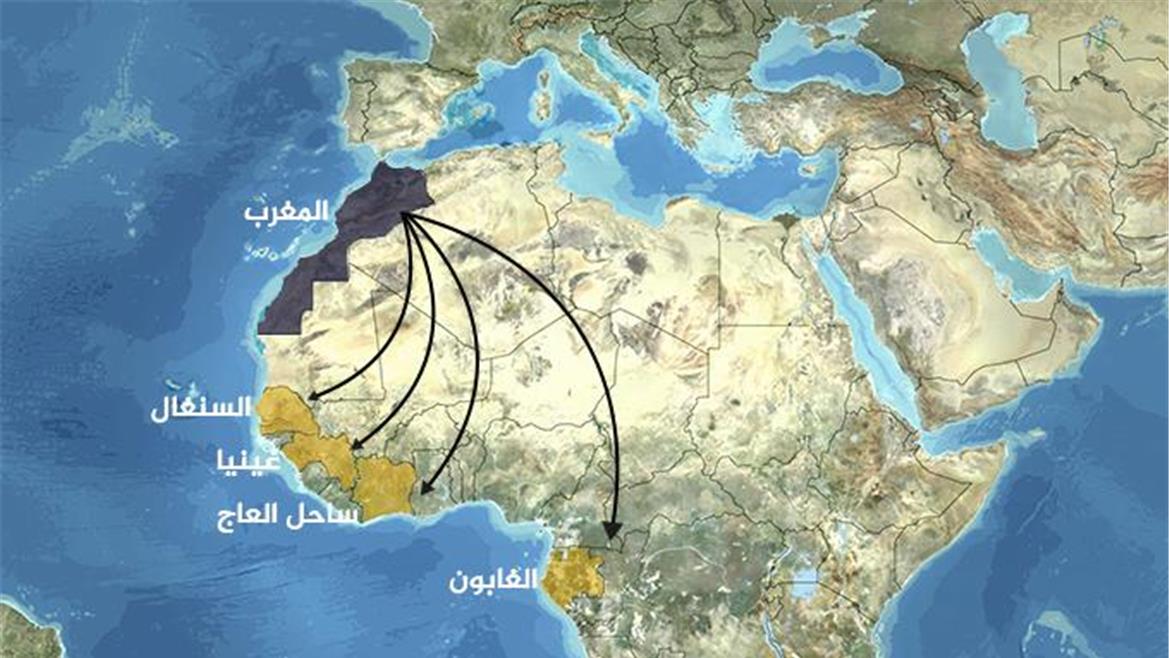 Impact négatif sur le revenu des agriculteurs : handicap pour leur investissement.
9
Maroc et changements climatiques
Contexte marocain
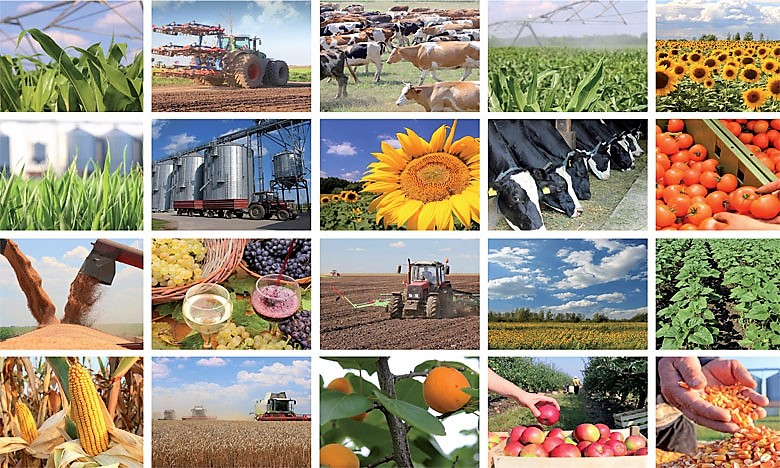 Le secteur primaire joue un rôle économique et social important :
Volonté des pouvoirs publics 
de réduire la vulnérabilité de la production agricole face aux aléas climatiques,
de sécuriser et promouvoir l’investissement agricole au Maroc.
10
Maroc et changements climatiques
Système initial de couverture agricole
De 1999 à 2011: Système de garantie contre la sécheresse,  pris en charge par l’État et géré par un assureur marocain.
11
Maroc et changements climatiques
Système initial de couverture agricole
Principales limites du système de garantie
Ce n’est pas une assurance mais un programme de garantie supporté par l’État : Risque financier supporté par l’État, l’assureur n’étant qu’un simple canal de souscription moyennant une commission de gestion.
La subvention des primes (50%)
La prise en charge des indemnisations (à 100%)
L’objectif de couverture de 300.000 ha n’a jamais été atteint (≈ 100.000 ha/an).
Etendue de la couverture limitée :
à la céréaliculture (Blé tendre, blé dur et orge)
à un seul risque : la sécheresse
aux 18 provinces du Royaume
Taux de fidélisation faible
12
Maroc et changements climatiques
A compter de la campagne agricole  2011-2012:
Assurance multirisque climatique
Produit d’assurance « Multirisque climatique » souscrit par les agriculteurs auprès d’un assureur marocain ;

 Convention entre l’État  et l’assureur concerné visant la mise en place d’un mécanisme de soutien à cette assurance.
13
Maroc et changements climatiques
Assurance multirisque climatique
Montant de l’indemnité = capital assuré * (1 – rendement réel /rendement de référence)
Rendement réel déterminé à partir :
d’un échantillon pour les zones défavorables, moyennement favorables et niv.1 des zones favorables
d’expertises individuelles pour les autres niveaux de garantie.
14
Plan de la présentation
15
Couverture des conséquences des évènements catastrophiques
Pourquoi ce régime de couverture ?
Le régime de couverture des conséquences des évènements catastrophiques a pour objet d’indemniser les victimes des dommages directs survenus au Maroc ayant pour origine déterminante l’action d’intensité anormale d’un agent naturel ou l’action violente de l’Homme.


Ce régime mixte d'indemnisation combine à la fois 
un système assurantiel au profit des personnes ayant souscrit un contrat d'assurance,
système allocataire au profit des personnes physiques ne disposant pas de couverture, à travers le FSEC (Fonds de solidarité contre les évènements catastrophiques).
16
Couverture des conséquences des évènements catastrophiques
Evènement catastrophique
Un évènement catastrophique est tout évènement générant des dommages directs, suite à :
Pour qu’un évènement soit considéré catastrophique, il doit faire l’objet d’un arrêté du Chef du Gouvernement le déclarant tel dans un délai qui ne peut excéder trois mois à compter de la date de la survenance dudit évènement.
Inondations, ruissellement, débordement des cours d’eau, remontée de la nappe phréatique, rupture de barrages causée par un phénomène naturel, coulées de boue ;
Tremblements de terre ; 
Tsunamis ;
Actes de terrorisme ;
Émeutes ou mouvements populaires lorsque les effets sont d’une intensité grave pour la collectivité.
17
18
Volet assurantiel
Les contrats concernés par le volet assurantiel
L’insertion de la garantie EVCAT est obligatoire pour tous les contrats concernés par la couverture contre les conséquences d’évènements catastrophiques, souscrits ou renouvelés depuis l’entrée en vigueur de ce régime (1er janvier 2020).
19
Volet assurantiel
Déclaration de sinistre
Proposition d’indemnisation
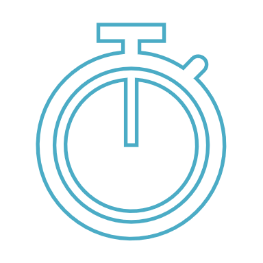 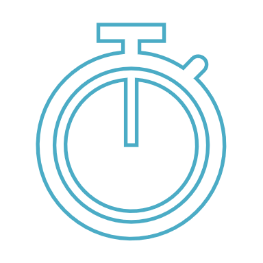 L’assureur doit notifier au demandeur dans les 60 jours suivant la réception de la demande d’indemnisation, le montant de l’indemnisation.
L’assuré doit notifier son assureur au plus tard 20 jours après la survenance de l’évènement
Le délai de 60 jours commence à partir de la date de la déclaration de la survenance de l’évènement catastrophique, même si la demande d’indemnisation est faite avant la déclaration.
Cette notification peut se faire par voie écrite ou orale contre accusé de réception ou tout autre moyen prouvant la réception de la déclaration.

La victime devra ensuite  exprimer une demande d’indemnisation auprès de l’assureur selon le modèle annexé à l’arrêté du Ministre de l’Économie, des Finances et de la Réforme de l’Administration n° 2214-19 du 27 décembre 2019, accompagnée des documents permettant à l’assureur d’identifier les victimes, leurs polices d’assurance et d’évaluer les indemnisations.
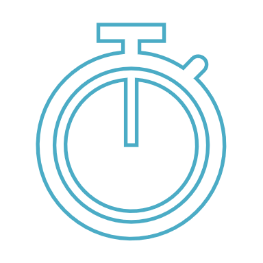 Le demandeur doit faire connaitre à l’assureur, dans les 30 jours de la réception de la proposition d’indemnisation précitée, son accord ou son refus
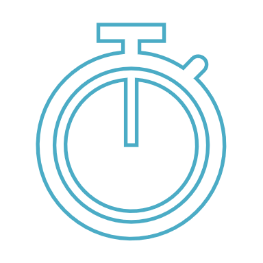 En cas d’accord, l’assureur doit, dans les 21 jours suivant la réception de la lettre du demandeur, lui verser l’indemnité (ou l’avance sur indemnité).
20
21
Volet allocataire: l’indemnisation par le FSEC
FSEC: Fonds de solidarité contre les évènements catastrophiques
Personnes éligibles
Les victimes d’un évènement catastrophique, par ailleurs non ou insuffisamment assurées:
22
Volet allocataire: l’indemnisation par le FSEC
Dommages indemnisables
L’indemnité pour privation de jouissance de la résidence principale est fixée à 3 fois la valeur locative mensuelle déterminée par le comité d’expertise
23
Volet allocataire: l’indemnisation par le FSEC
Demande d’indemnisation
24